WILD: A Workload-Based Learning Model to Predict Dynamic Delay of Functional Units
Xun Jiao*, Yu Jiang+, Abbas Rahimi$, and Rajesh K. Gupta*

*University of California, San Diego
 +Tsinghua University
 $University of California, Berkeley
Agenda
Motivation
Our Methodology
Experimental Results
Conclusions
STA-induced Performance Loss
Static Timing Analysis:
Delay of critical path  Conservative timing margin
In reality, critical path not sensitized  shorter delay < Tclk 




Dynamic path analysis  real delay?
Dynamic Slack
Instruction-level Dynamic Analysis
[roy2012predicting], [xin2011identifying], [constantin2015exploiting]
Measure worst delay for instructions:
For example, 1ns for ADD, 2ns for DIV…
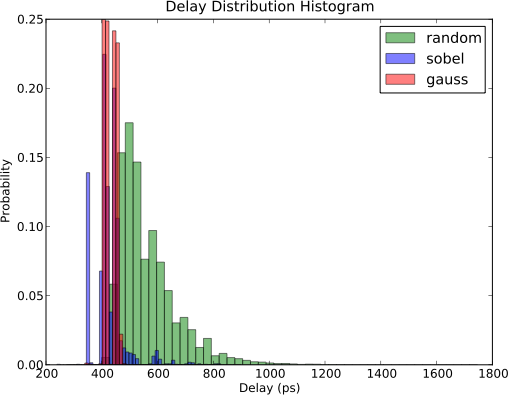 INT_ADD
Overlooks the impact of input operands
Worst delay
Need to consider operand for path sensitization
Wide range of delay
We firstly propose to use machine learning methods to predict the dynamic delay for a given input operands, considering the impact of operands on dynamic path sensitization.
Agenda
Motivation
Our Methodology: WILD Model
Problem Formulation and Overview 
Three Key Phases 
Experimental Results
Conclusions
Problem Formulation
Learn relationship between input operands and dynamic delay.
D[t]
x[1],x[2]…x[t-1],x[t]
Cycle t:
Model
Solve three problems: 
Measure the dynamic delay at each cycle;
Identify input features from operands;
Learn the mapping relationship.
Gate-level Simulation
Dynamic Timing Analysis
Model
Training
Random Data Generator
Architecture Simulator
Feature Extraction
Workload Signature
Switching
Activity
Synthesis
Place & Route
Application
RTL Description
Gate-level Netlist
Dynamic Delay
Input Feature
Overview
TSMC 45nm
b) Input Feature 
Extraction
a) Dynamic Timing Analysis
c) Model Training
Three key phases: 
Dynamic Timing Analysis  dynamic delay;
Input Feature Extraction  input feature;
Model Training  learning model.
Agenda
Motivation
Our Methodology: WILD Model
Problem Formulation and Overview 
Three Key Phases 
Dynamic Timing Analysis
Input Feature Extraction
Model Training
Experimental Results
Conclusions
Gate-level Simulation
Dynamic Timing Analysis
Model
Training
Random Data Generator
Architecture Simulator
Feature Extraction
Workload Signature
Switching
Activity
Synthesis
Place & Route
Application
RTL Description
Gate-level Netlist
Dynamic Delay
Input Feature
Dynamic Timing Analysis
TSMC 45nm
b) Input Feature 
Extraction
a) Dynamic Timing Analysis
c) Model Training
Dynamic Timing Analysis
We parse and analyze VCD file to measure the dynamic delay at each cycle.
Wrapper
Wrapper
y[0]
x1[31:0]
y[1]
y[31:0]
……
……
x2[31:0]
y[31]
CLK
Agenda
Motivation
Our Methodology: WILD Model
Problem Formulation and Overview 
Three Key Phases 
Dynamic Timing Analysis
Input Feature Extraction
Model Training
Experimental Results
Conclusions
Gate-level Simulation
Dynamic Timing Analysis
Model
Training
Random Data Generator
Architecture Simulator
Feature Extraction
Workload Signature
Switching
Activity
Synthesis
Place & Route
Application
RTL Description
Gate-level Netlist
Dynamic Delay
Input Feature
Input Feature Extraction
TSMC 45nm
b) Input Feature 
Extraction
a) Dynamic Timing Analysis
c) Model Training
Input Feature Extraction
Data preprocessing:
Decimal  Binary 
Remove repetitive pattern
Clean binary vector
Question remains: 
For D[t] at cycle t, will the history input x[t-1], x[t-2], … have impact on it?
Input Feature Extraction
Trail-and-error process:
Scenario 1: fix x[t], vary x[t-1]        
Scenario 2: fix x[t] and x[t-1], vary x[t-1]   

Preceding input set an state, current input toggle the state. 

Input feature: {x[t], x[t-1]}.
 D[t] changed
 D[t] constant
Agenda
Motivation
Our Methodology: WILD Model
Problem Formulation and Overview 
Three Key Phases 
Dynamic Timing Analysis
Input Feature Extraction
Model Training
Experimental Results
Conclusions
Gate-level Simulation
Dynamic Timing Analysis
Model
Training
Random Data Generator
Architecture Simulator
Feature Extraction
Workload Signature
Switching
Activity
Synthesis
Place & Route
Application
RTL Description
Gate-level Netlist
Dynamic Delay
Input Feature
Model Training
TSMC 45nm
b) Input Feature 
Extraction
a) Dynamic Timing Analysis
c) Model Training
Model Training
2.5ns is the clean clock period for all designs, so we classify the delay into five classes: 


To train the model, we apply various learning methods to these training data.
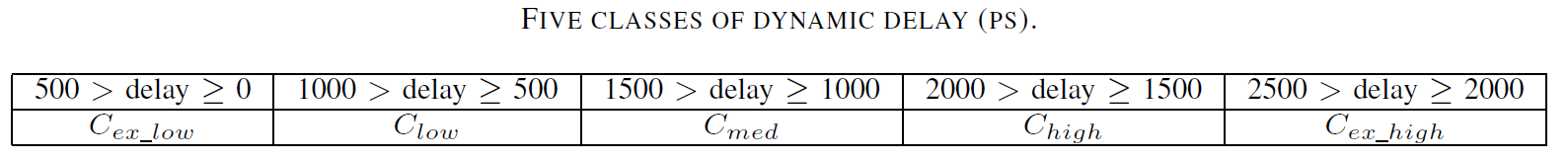 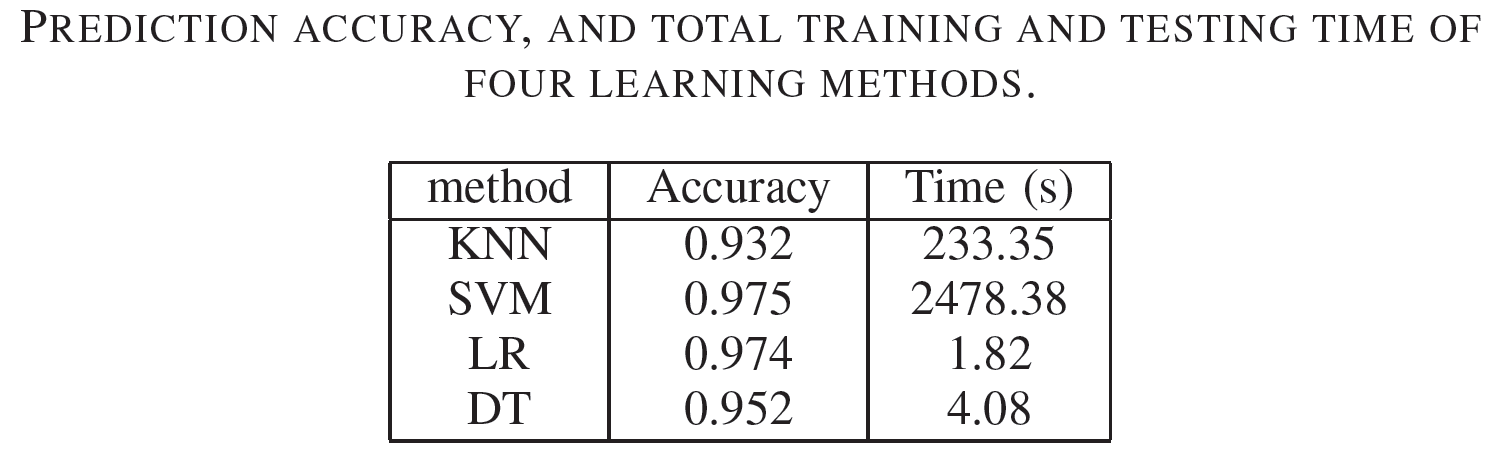 Model Evaluation
Agenda
Motivation
Our Methodology
Experimental Results
Conclusions
Delay Distribution of FUs
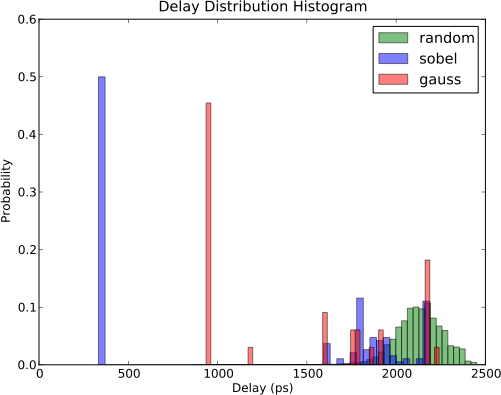 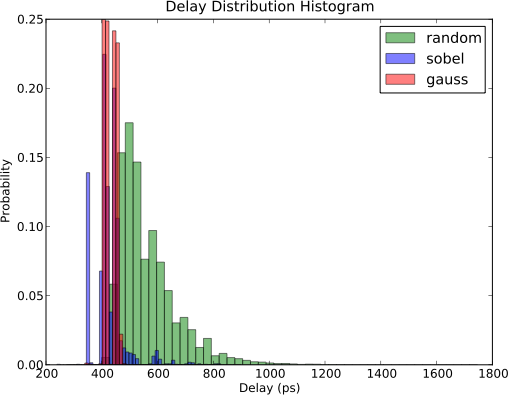 Worst delay
INT_ADD
INT_MUL
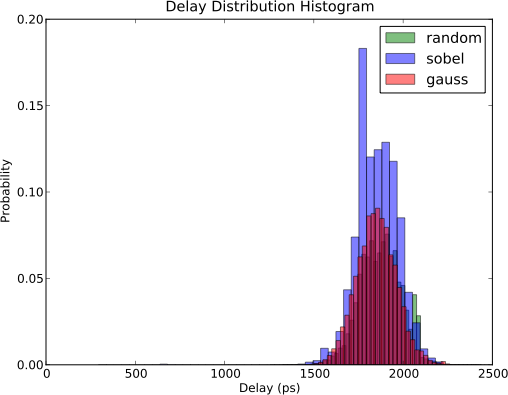 Facts:
FUs exhibit wide range of delay;
APP’s data locality.
FP_MUL
Model Prediction Accuracy
Facts: 
WILD achieves accuracy ranging 96.2~99.8%. 
WILD achieves 98.0% on average. 
rand achieves 27.2% on average, always low.  
naive achieves 63.6% on average, could be high.
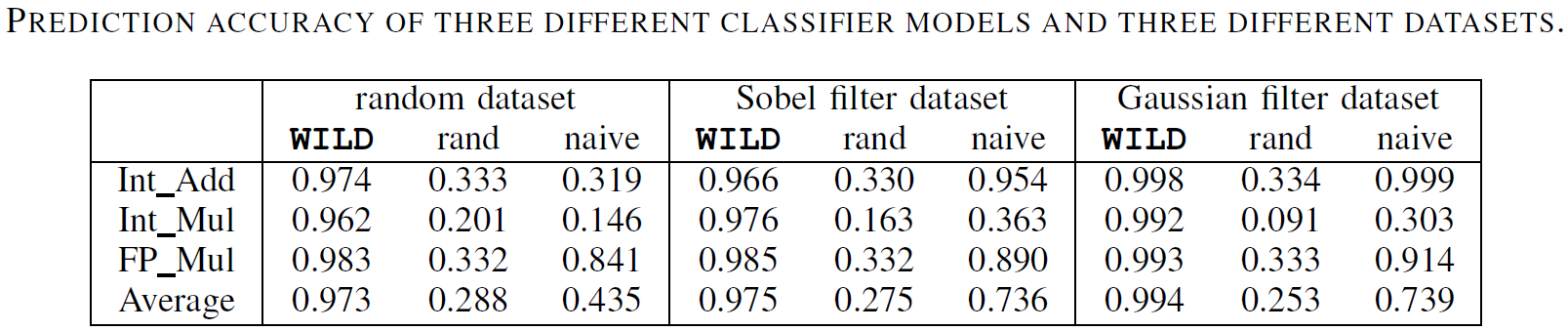 Instruction-level Timing Margin Reduction
Existing model uses worst delay. 
WILD uses the predicted delay class.
Misprediction: performance penalty.
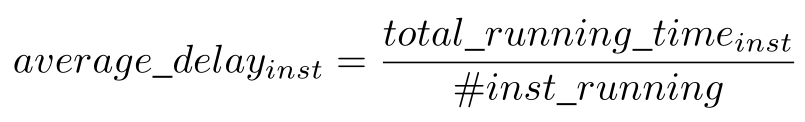 AVERAGE INSTRUCTION-LEVEL TIMING DELAY(PS) USING WILD COMPARED TO EXISTING 
INSTRUCTION-LEVEL TIMING MODEL
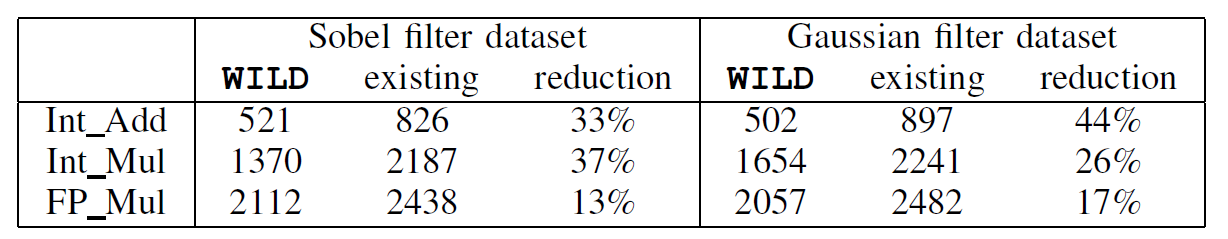 Agenda
Motivation
Our Methodology
Experimental Results
Conclusions and Discussions
Discussions
Overhead of WILD: 
Hardware overhead: This model is enabled by logistic regression, less complex than SVM-based model in [ye2014chip]. 

Timing overhead: WILD is 60X faster than gate-level simulation.
Conclusions
WILD is a supervised learning model to predict dynamic delay of FUs for a given input workload. 
WILD exhibits high prediction accuracy and fast execution speed.
THANK YOU !